Types of windows
INSTRUCTOR: SYED ARIF HUSSAIN
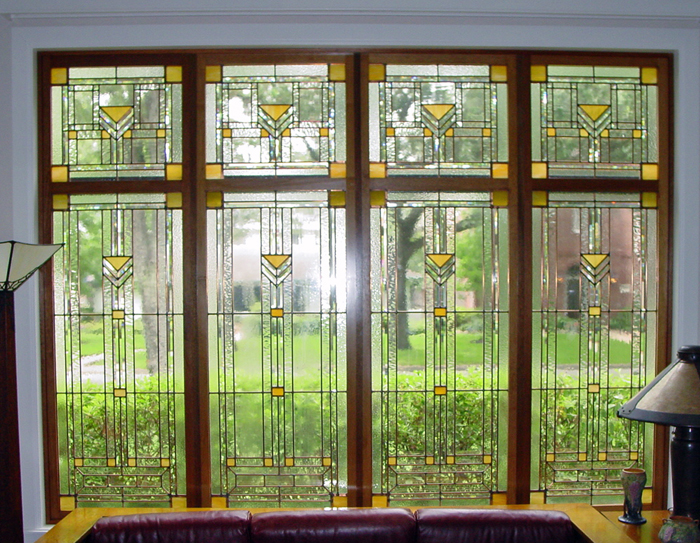 WINDOWS
An opening especially in the wall of a building for passage of light and air and capable of being opened and shut.
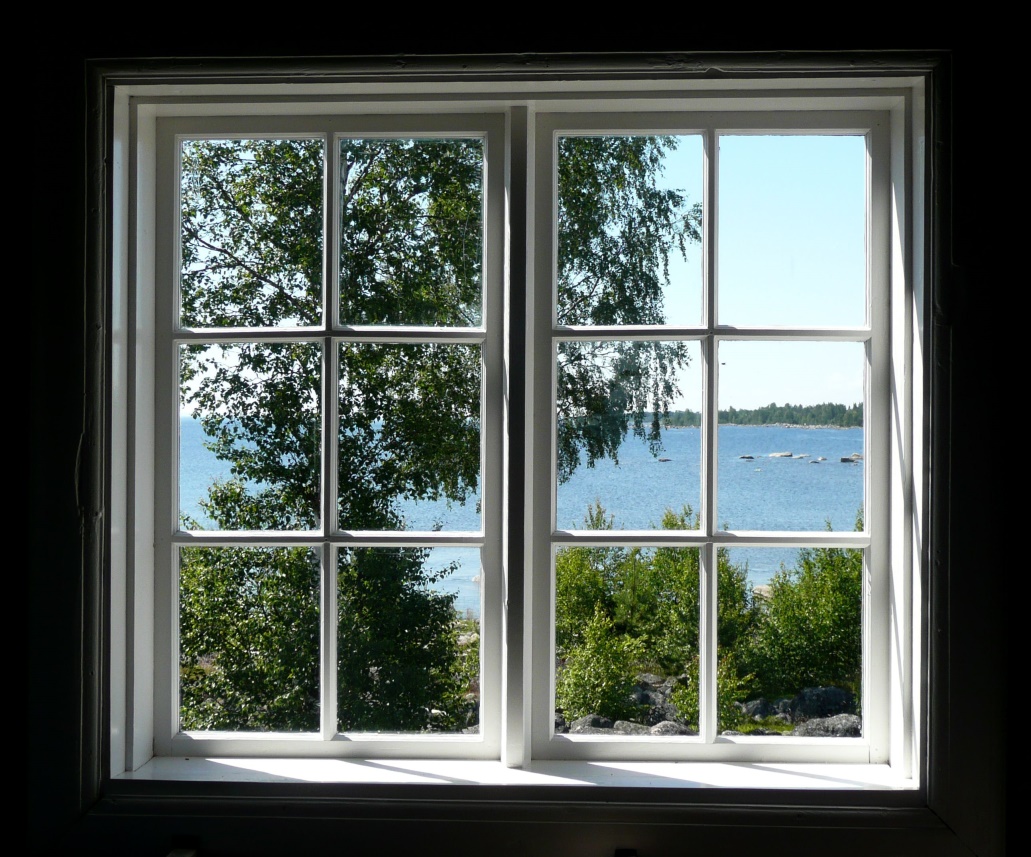 DOUBLE HUNG
A double-hung window is a window that features an upper and lower window sash that slide vertically past one another in a single casement
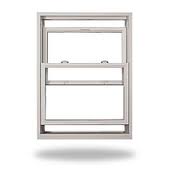 SINGLE HUNG
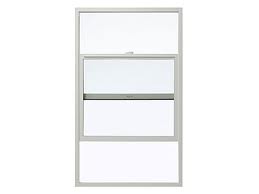 A single hung window is a window with a fixed upper sash and a movable lower sash. The lower sash can be raised to allow a free flow of air, and the sash may also be designed to tilt so that it can be easily cleaned from the inside.
CASEMENT
A casement window is a window that is hinged and opens and closes like a book, by swinging either in or out. 
It consists of a frame, hinges, and a handle or crank that operates the opening and closing mechanism. 
There are several styles of these windows.
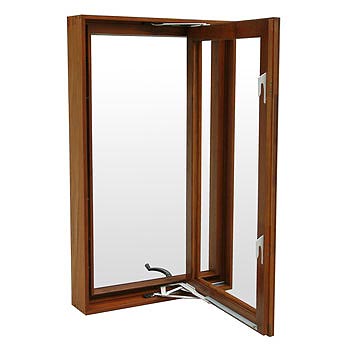 PICTURE
A picture window is a large fixed window. 
A picture window gets its name because it is designed to provide a clear view of your surroundings, acting as a picture frame for the scenery outside.
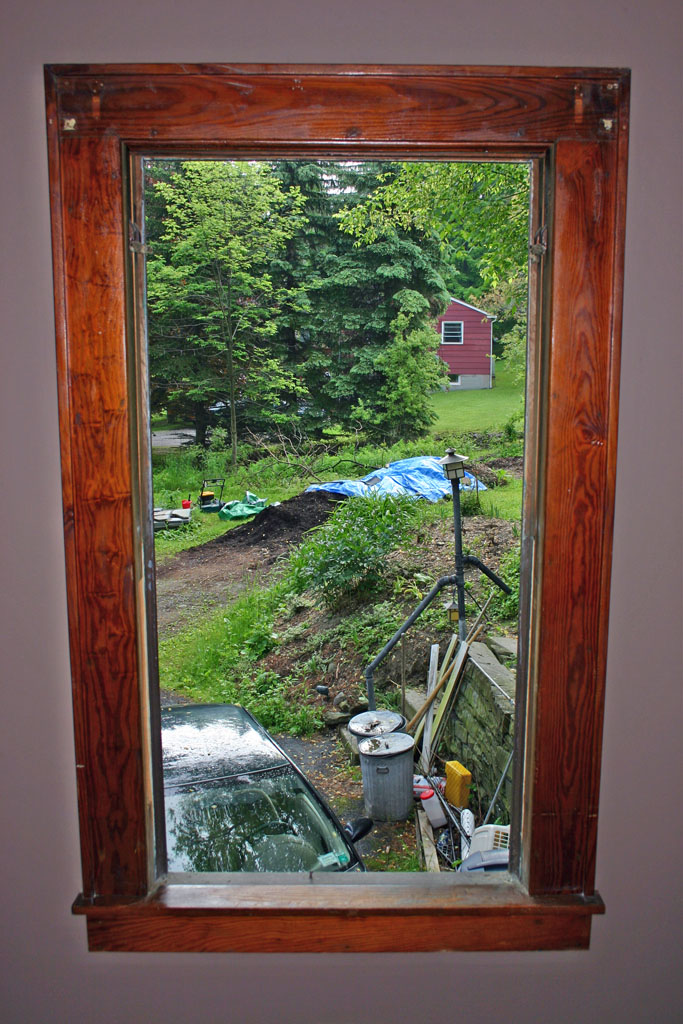 BOW
A bow window is a variation of the bay window. 
Both types of window installations project outward from the flat surface of a wall, providing extra space and light. 
The bow window is so named because it has a slightly curved shape.
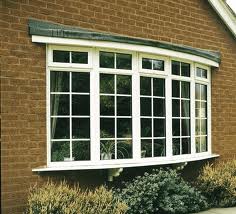 BAY
A bay window is an architectural feature that can add more light and space to a room. 
Typically the bay window is not one sided but three sided. Essentially you have three windows, one that is parallel to the walls inside, and two that come off the side of the front window that are each angled inward toward the room. 
The area created by adding this type of window is called a “bay”.
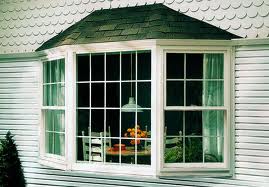 HOPPER
A hopper window is a single style window similar to a casement window in that they both are hinged for opening, rather than slide open. 
It is hinged on the bottom and opens inward from the top. Though these windows can come in a variety of sizes, they are a common style used in small areas and openings, such as basements and bathrooms.
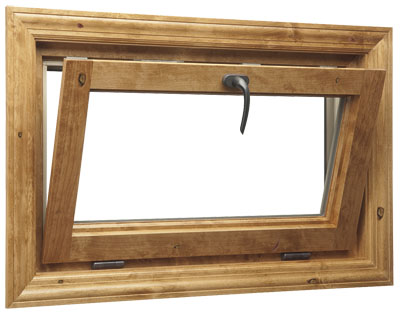 SLIDING
Sliding windows are windows constructed in a frame and installed so that they slide open and closed, as opposed to opening, in or out, on a hinge. 
Though the type that move up and down vertically are also technically a form of sliding window, this specific term is generally reserved for those that slide horizontally.
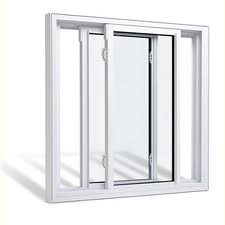 AWNING
Awning windows are a type of window design that allows the window sash to swing outward rather than inward or up and down. 
The awning window may be operated with a hand crank or with the use of pull chains.
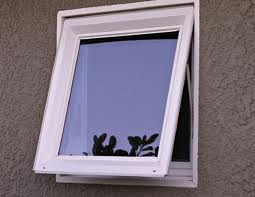 PIVOT
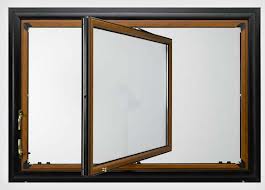 A window having a section which is pivot on the vertical or horizontal axis near the center so that the window pivots on that axis.
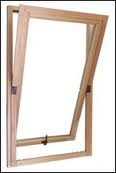 CREATING WINDOWS